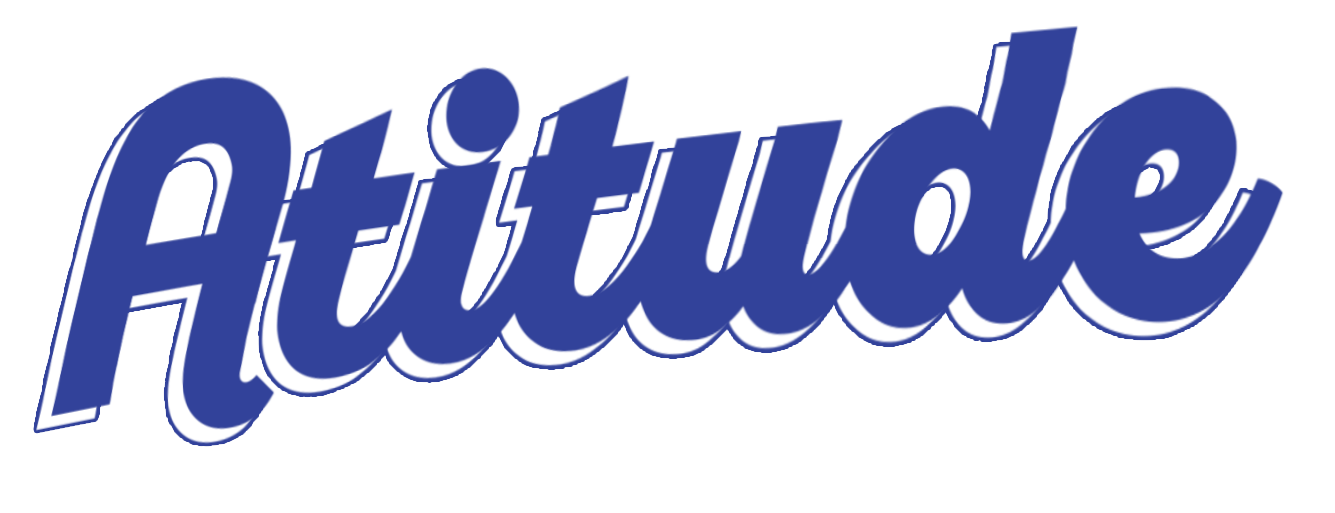 Revista
Escola Bíblica Dominical
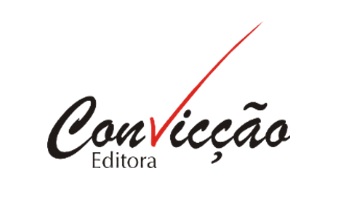 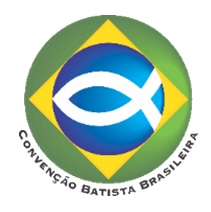 EBD 1
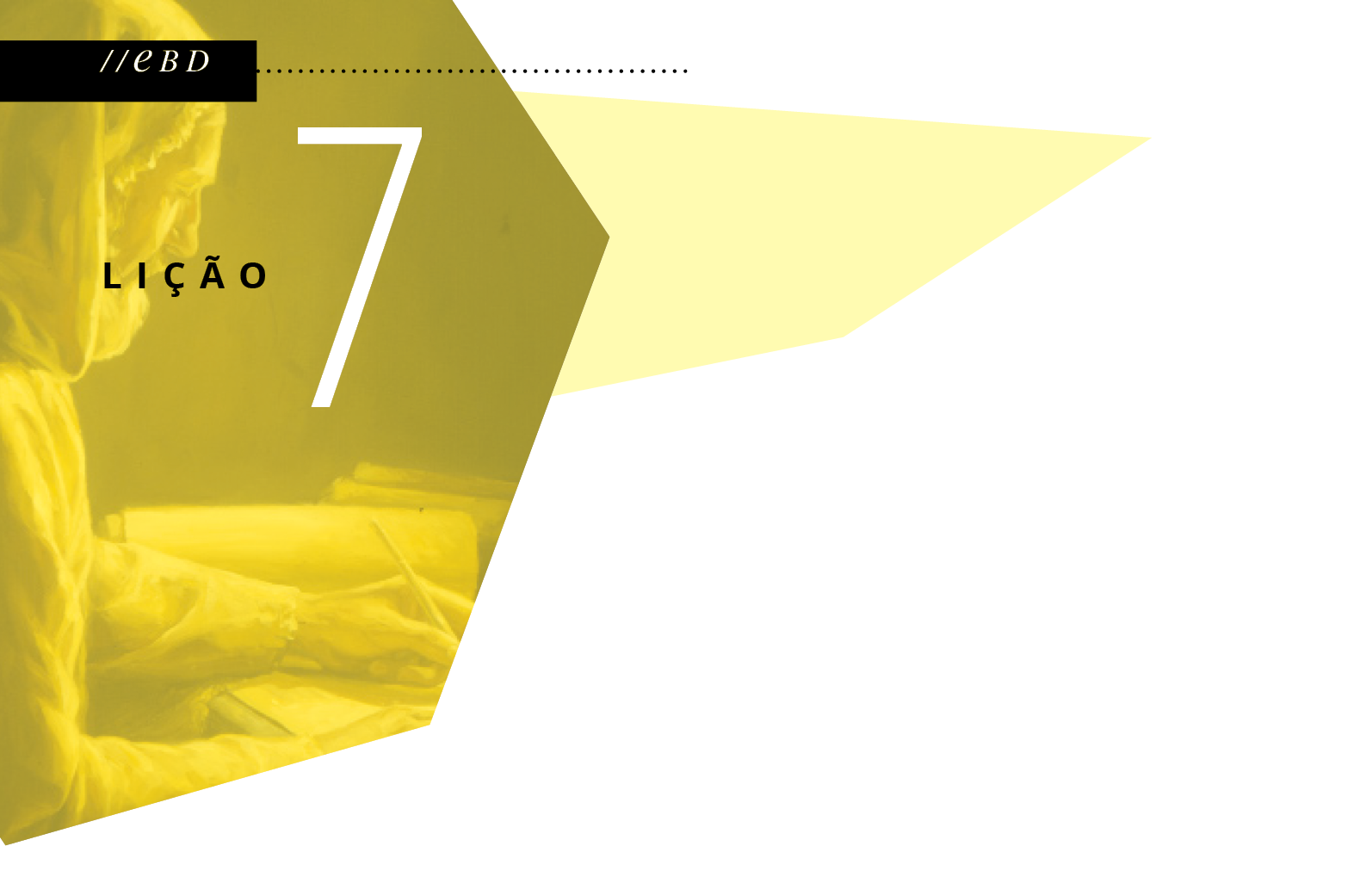 A VISÃO DAS TROMBETAS
Texto bíblico   - Apocalipse 8 a 11  	 

Texto áureo  - Apocalipse 10.8
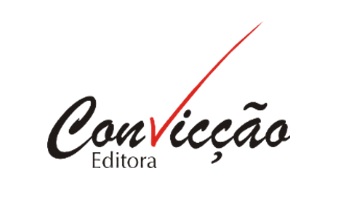 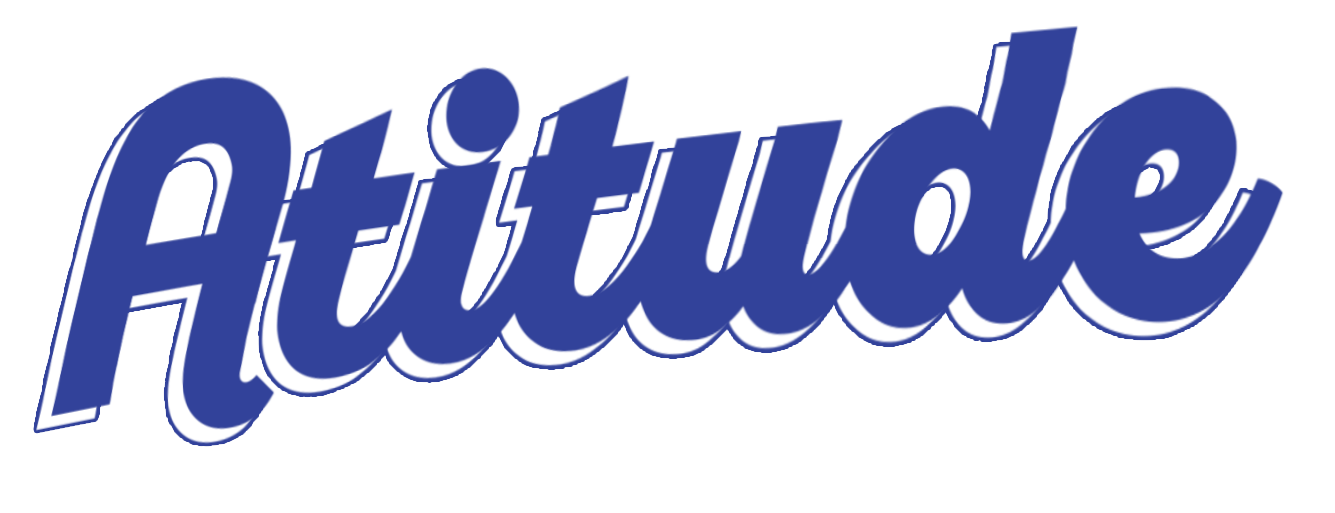 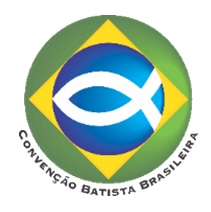 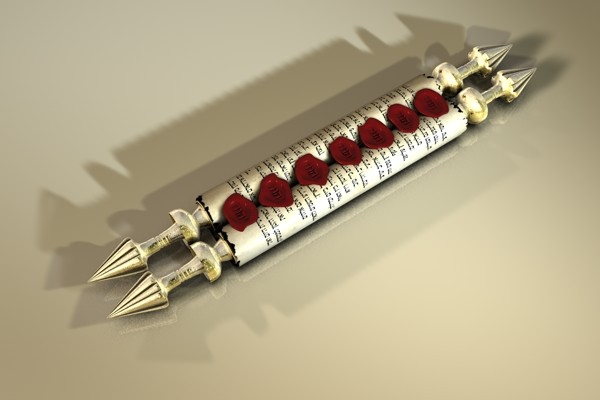 O sétimo selo
Os selos representam a forma como o Reino será implementado na história. 
Os quatro primeiros selos simbolizam sinais proféticos.
O quinto selo simboliza a Grande Tribulação. 
O sexto indica o início do fim do mundo. 
O sétimo selo é um desdobramento do sexto, ampliando-o na forma de sete trombetas.
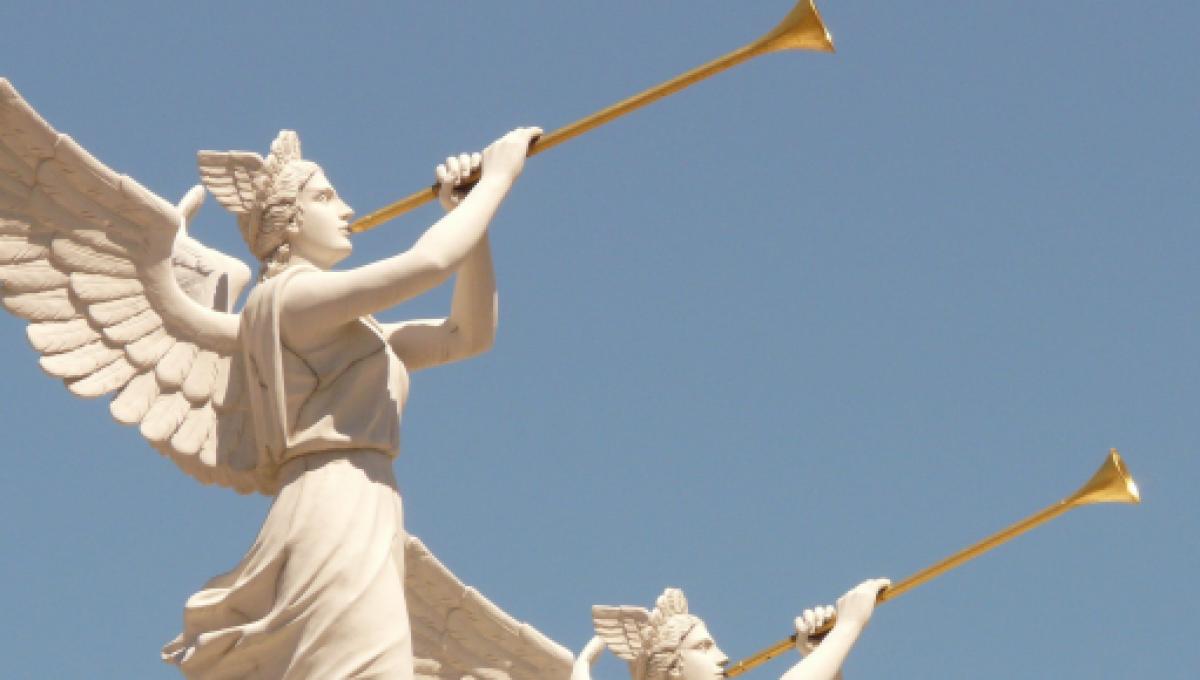 As sete trombetas
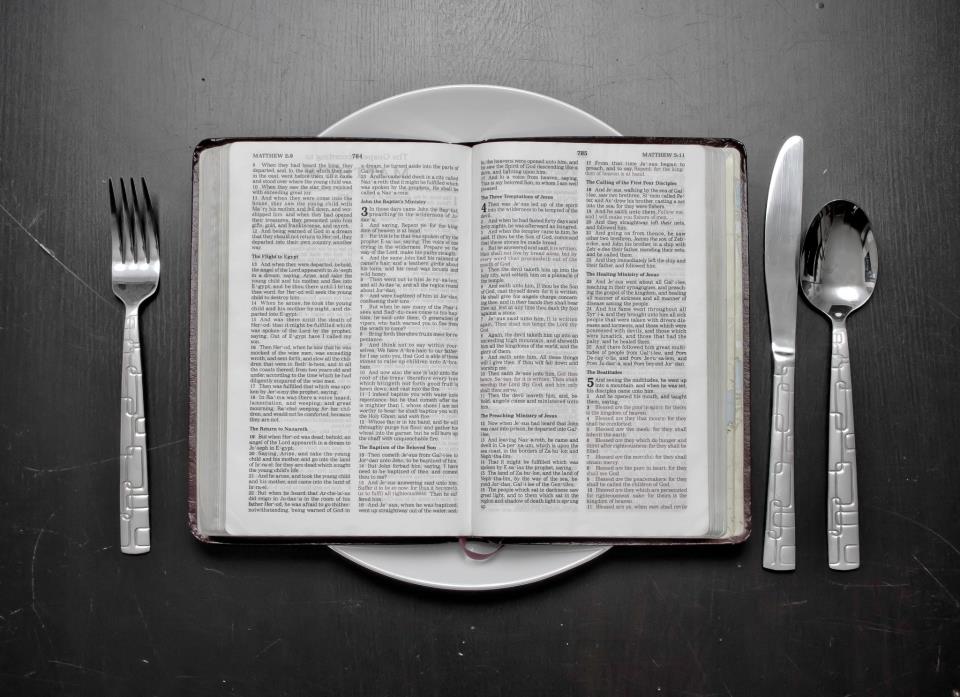 O profeta e o livro
Entre a sexta e a sétima trombeta, um parêntese.
São cenas proféticas.
A cena do profeta e o livro representa a vocação de João.
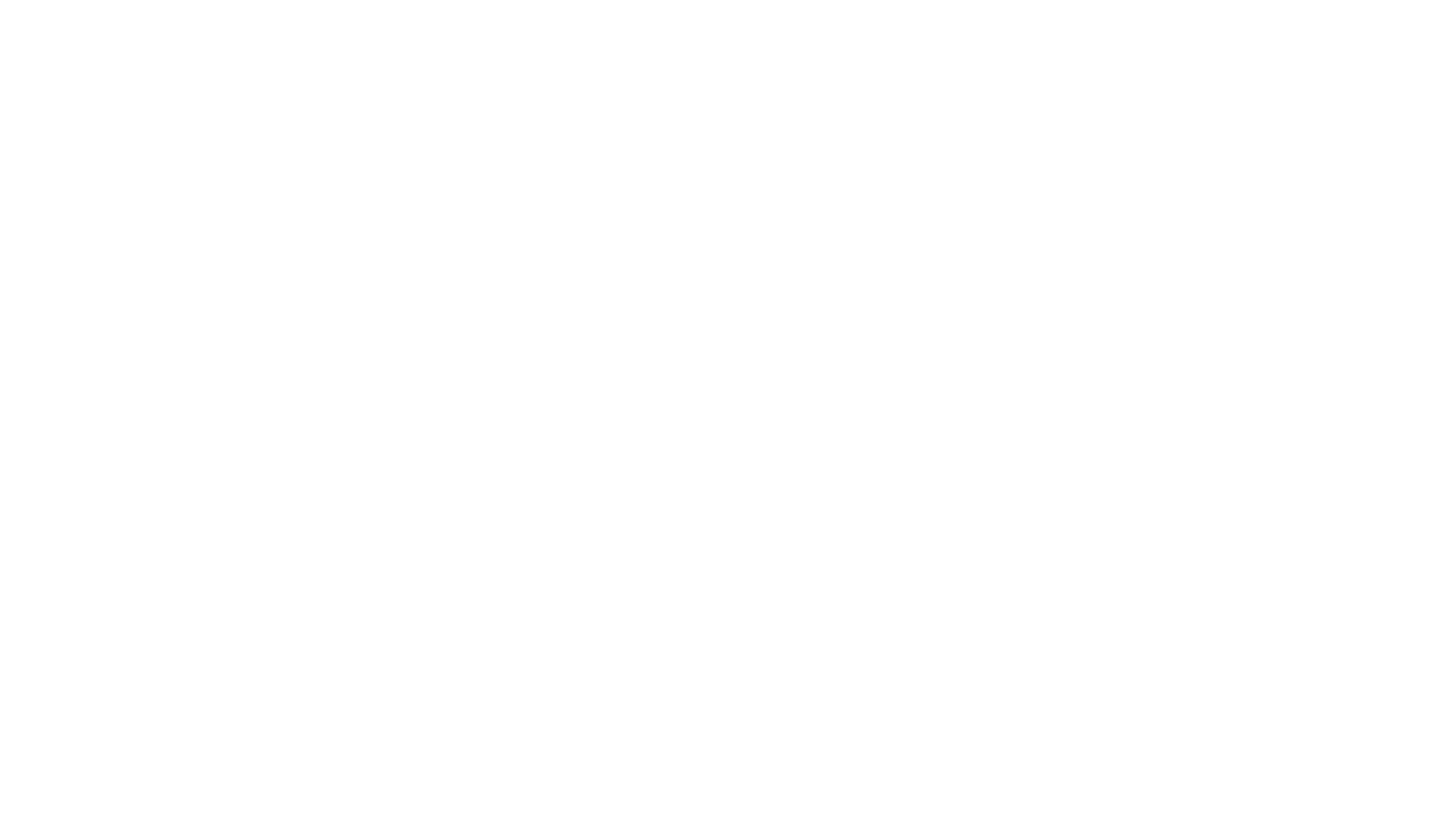 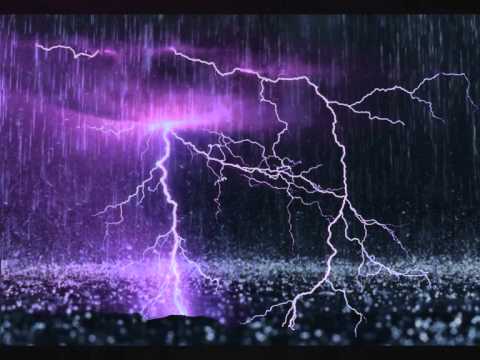 As duas testemunhas
Segunda cena do parêntese entre a sexta e a sétima trombeta.
É uma descrição antecipada da perseguição das bestas (Apocalipse 13).
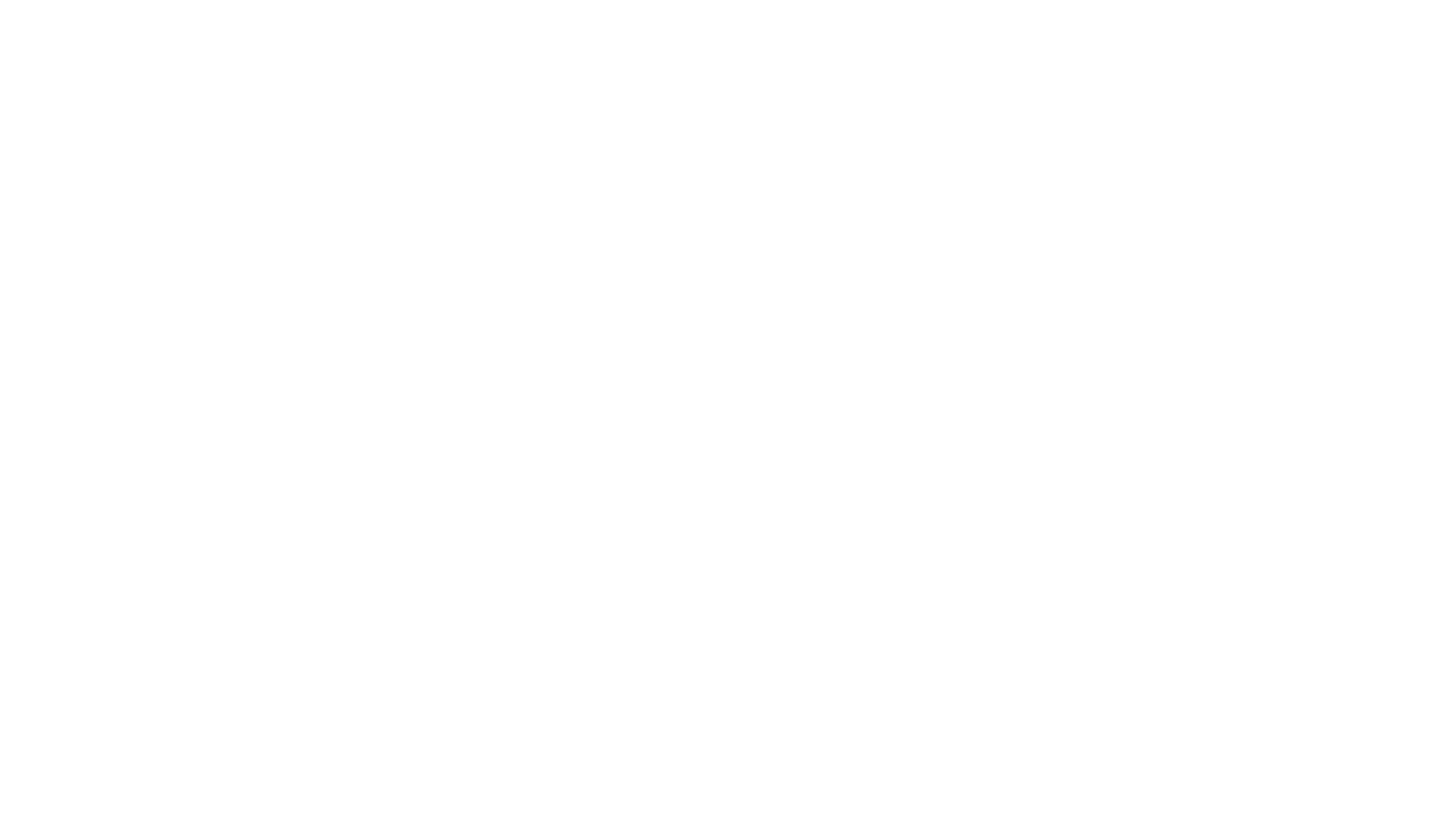 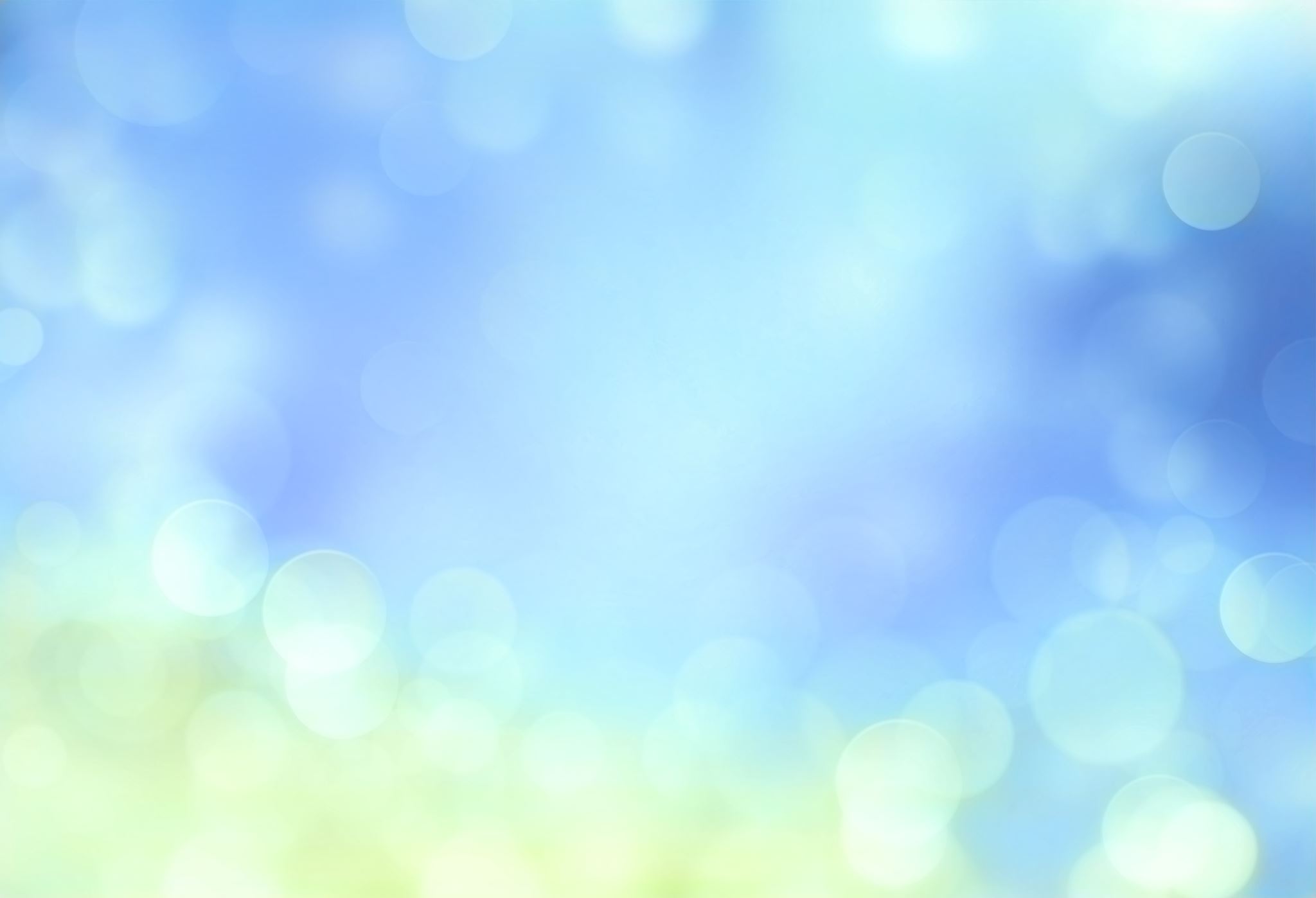 A consumação do Reino de Deus
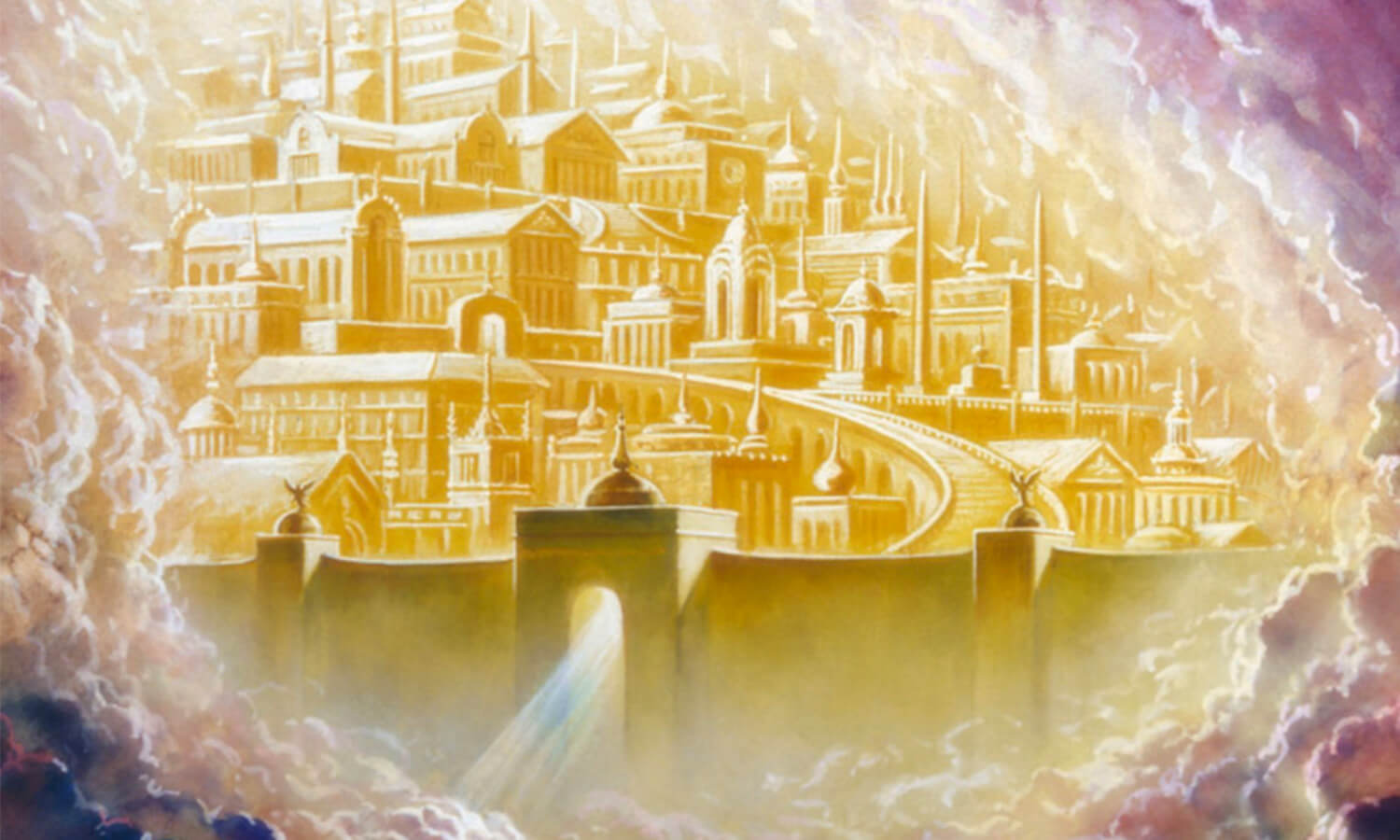 O fim do mundo
Gera nos filhos de Deus desapego dos bens materiais.
Gera nos filhos de Deus certeza da vitória de Jesus Cristo, o Cordeiro de Deus.
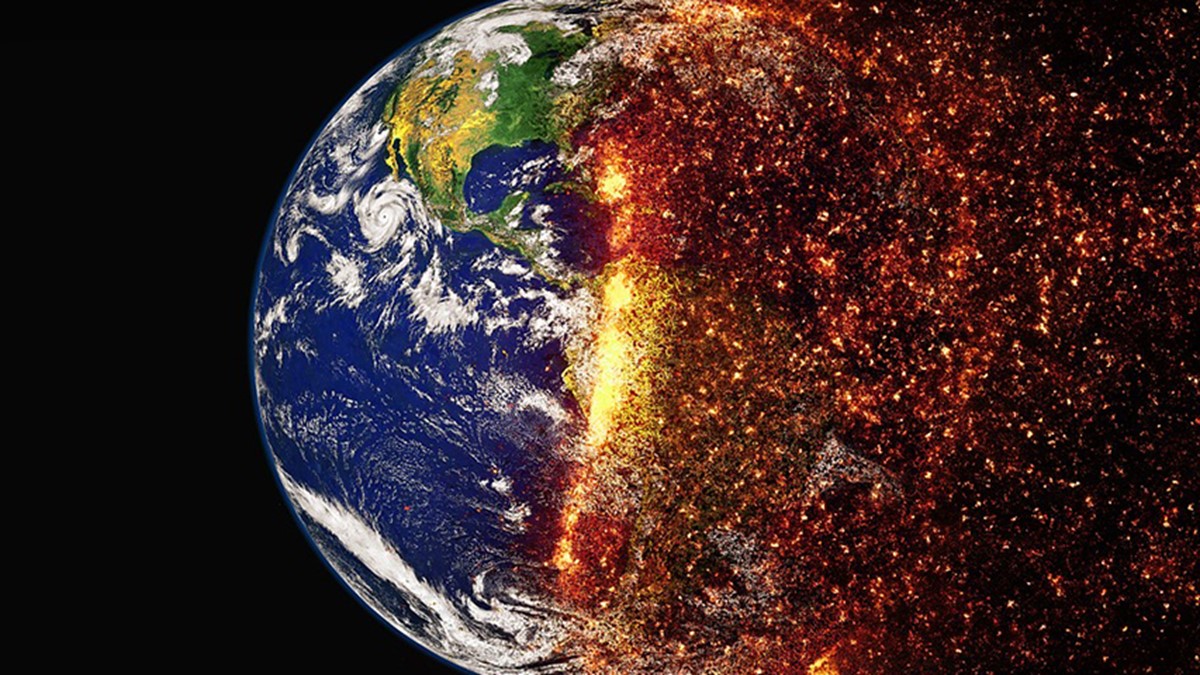 Vamos olhar, então, para nossos mais íntimos sentimentos e promover um desejo sincero de ver a volta de Jesus. Maranata! Que venha nosso Senhor Jesus!